Ngày 9 tháng 4 năm 2020
CHỦ ĐỀ 7SẮP XẾP VÀ LỌC DỮ LIỆU
1. Sắp xếp
Bước 1: Chọn 1 ô trong cột cần sắp xếp
Bước 2: Sắp xếp tăng chọn nút lệnh

Sắp xếp giảm chọn nút lệnh
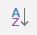 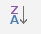 2. Lọc dữ liệu
Bước 1: Chọn 1 ô trong vùng dữ liệu cần lọc
Bước 2: Data > Filter
Xuất hiện dấu mũi tên ở tiêu đề mỗi cột
Lưu ý: Lọc giá trị cao nhất hoặc nhỏ nhất skg/28